動画コンテンツの作成
資料４
普及啓発及び人材育成
普及啓発及び人材育成を行うため、府民や支援者等が、いつでも気軽に知識を習得することができるような「動画コンテンツ」を作成の上、公開を目指す。
１．スケジュール





２．内容
　


３.アーカイブ化に関する懸念事項
普及啓発にかかるもの
府民を対象として、高次脳機能障がいについて周知を行い、障がい理解を促進させるもの。
誰でも気軽に視聴できるよう、興味を持てるような工夫を行いたい。
普遍的な内容にし、何年も使用できるコンテンツとする。
現在実施している研修を、研修当日以外の日程でも視聴できるよう、日程や対象を限定した上で公開する場合は、研修の質の担保ができれば実施可能。ただ、いつでも誰でも見返せるようアーカイブ化する場合は、整理する必要がある懸念事項は以下のとおり。
対象者向けに毎年開催する研修では、直近の動向等を踏まえ内容の時点修正や追加を行うため、鮮度の高いものとなっているが、動画コンテンツとして公開する場合は、普遍的な内容が望ましいこと。
研修当時の動向や情報が、現在においても通用するといった誤解を生む懸念があること。
いつでも誰でも見れるようにするのであれば、紹介できる事例が少なくなるなど、内容が限定される懸念があること。
著作権（映像使用）の問題から講師の選定に苦慮する懸念があること。
10
普及啓発イベント
資料４
普及啓発及び人材育成
広く府民に普及啓発を図ることで、自分や家族の身に起きた時の対応について知ることができ、その結果、適切な支援機関により早くつながることができると考えられる。
１．スケジュール












２．内容




３．効果検証
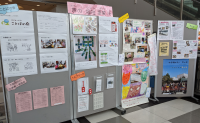 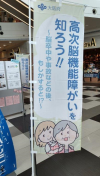 ➡新型コロナウイルス感染症の再拡大を踏まえ、
　 令和4年度に延期
府民を対象として集客施設においてイベントを実施。
「高次脳機能障がい」という障がいがあること、自分や周囲の方にも起こるかもしれないことを知って頂くきっかけを作る。
専門機関に行っての相談にハードルを感じている方でも、気軽に行けるような「無料相談ブース」も設置。
来場者にアンケートを実施し、高次脳機能障がいへの関心度を図る。
効果については、来年度の部会にて報告予定。
11